POHNPEI Historic Preservation OfficeProgram Areas
By:
Pohnpei Historic Preservation

June 10,2019
Chuuk
Division of Historic Preservation Office
Department of Land & Natural Resources
Pohnpei  State Government
FM 96941
“To Identify, Preserve, and Administer places, artifacts, and information of historical and cultural importance for the benefit of the public”
Pohnpei Code Division II, Title 22
Article 7, §5 of the Pohnpei Constitution
S.L. No. 5L-88-02 §3, 1/11/03,  
Historic and Cultural Preservation Act 2002
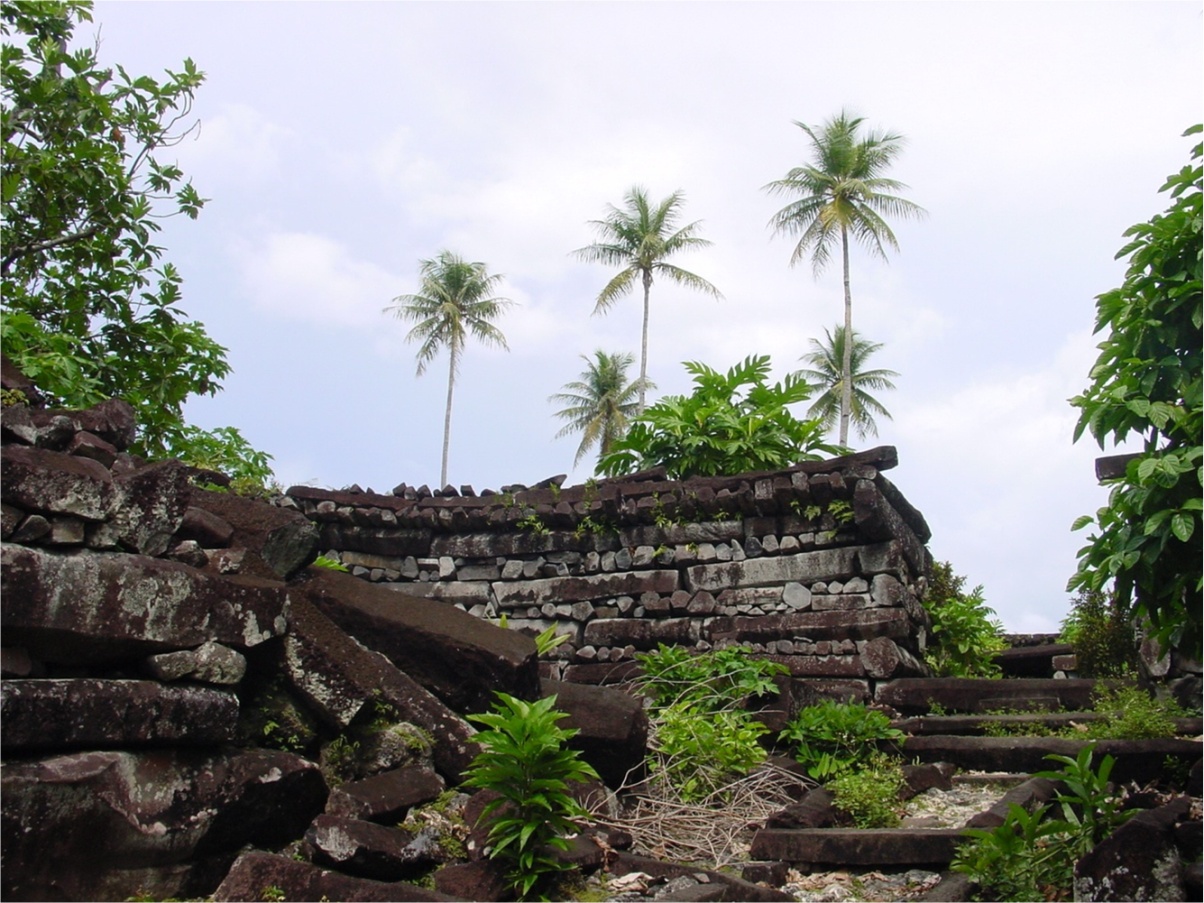 Program Areas
Administration
Planning
Register
Project Review
Review Board
Legislation
Development
Survey & Inventory (Archaeology and Ethnography)
Public Education
HPO Functional Chart
Legends:
Administration
Planning
Survey & Inventory (Archaeology)
Survey & Inventory (Ethnography)
Register
Project Review
Development
Public Education
Review Board
Legislation
Planning
Objectives and Goals
Improvements of all Program Areas
Continuation of Collection, Documentation and Administer  of Cultural and Historic Heritages
Identification and Registry of Potential Historical Sites and Properties
Sustainable Management Plans
Capacity Building 
Seek Assistant Grants and Opportunities
Expansion of Partnership and Networking
Implementation (Execute)
Survey & Inventory (Archaeology)
Documentation, Collection and Management of Pohnpei Archaeological Resources:
Sources
HPF Grant ,U.S. NPS, DOI
Provides Professional Service
Special Project
Interested Institutes/ Individuals
Request and Donation

 Sites/Properties
Managed and Safeguarding
Legislation
MOA w/Land Owners
Community Awareness
Traditional and Government Support
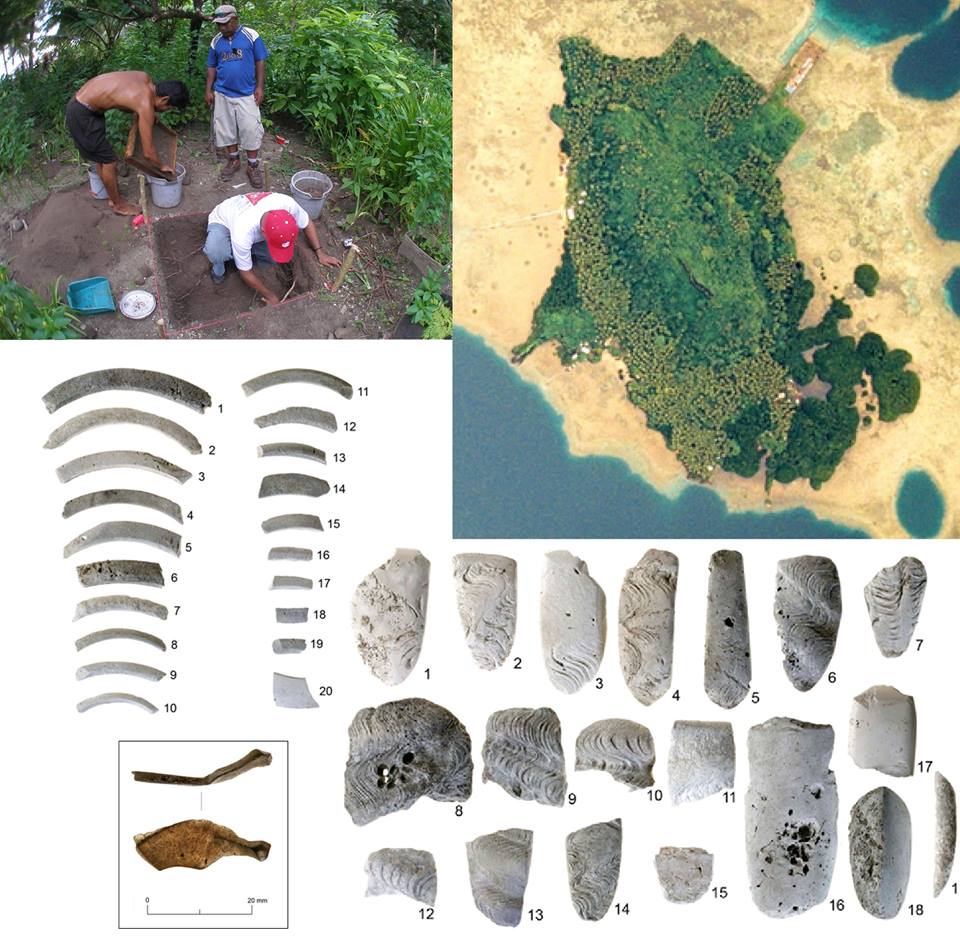 Invitation To Training on Lenger Island 
 Feb. 20-27,2019
[Speaker Notes: Archaeology, or archeology, is the study of human activity through the recovery and analysis of material culture.]
Survey & Inventory (Archaeology)
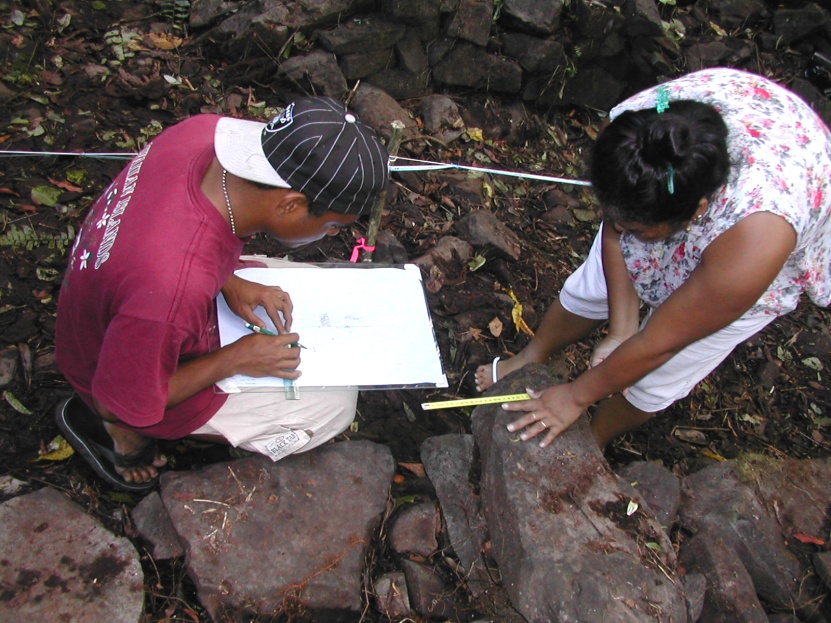 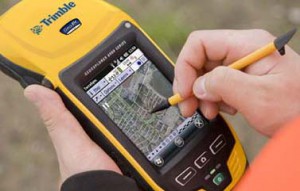 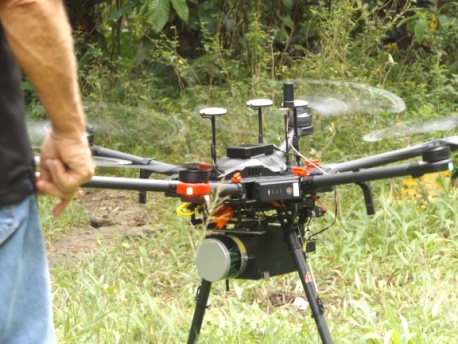 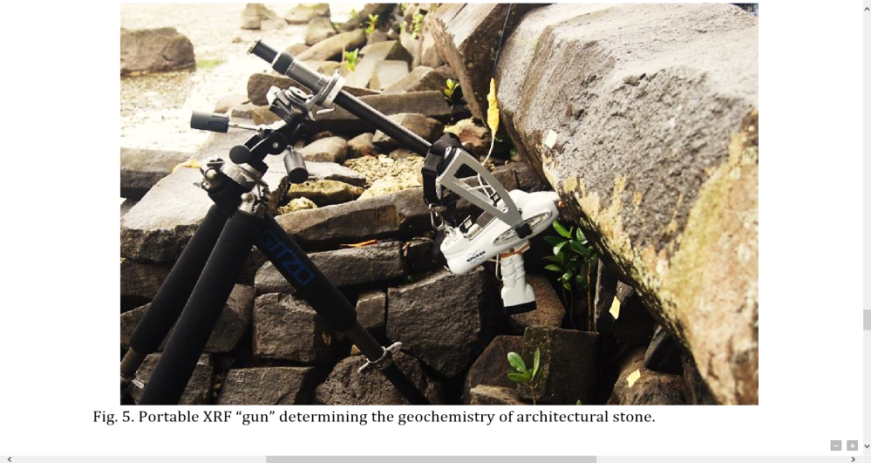 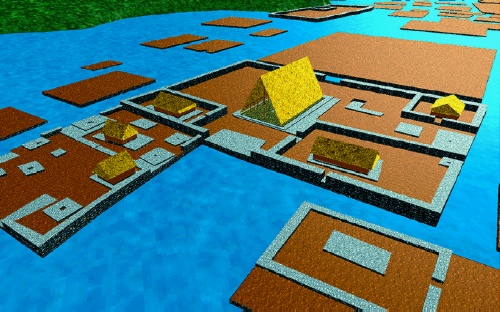 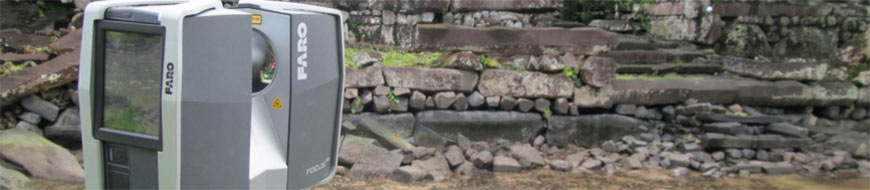 [Speaker Notes: Archaeology, or archeology, is the study of human activity through the recovery and analysis of material culture.]
Survey & Inventory (Ethnography)
Documentation, Collection and Management of Pohnpei Ethnographical Resources:
Sources
HPF Grant ,U.S. NPS, DOI
Provides Professional Service
Special Project
Interested Institutes/ Individuals
Request and Donation

 Collection of Ethnographic Materials and Publications
Stored  and Managed for Public Information or Distribution
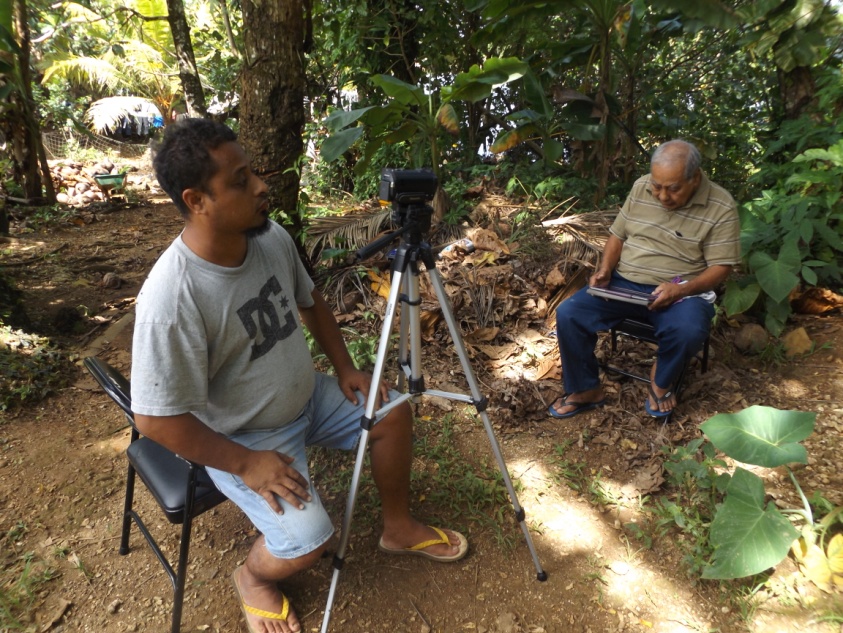 [Speaker Notes: Ethnography (from Greek ἔθνος ethnos "folk, people, nation" and γράφω grapho "I write") is the systematic study of people and cultures.]
Survey & Inventory (Ethnography)
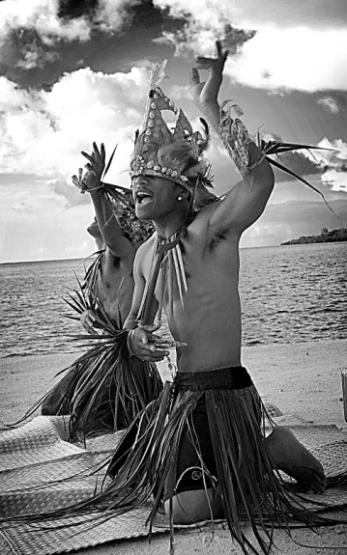 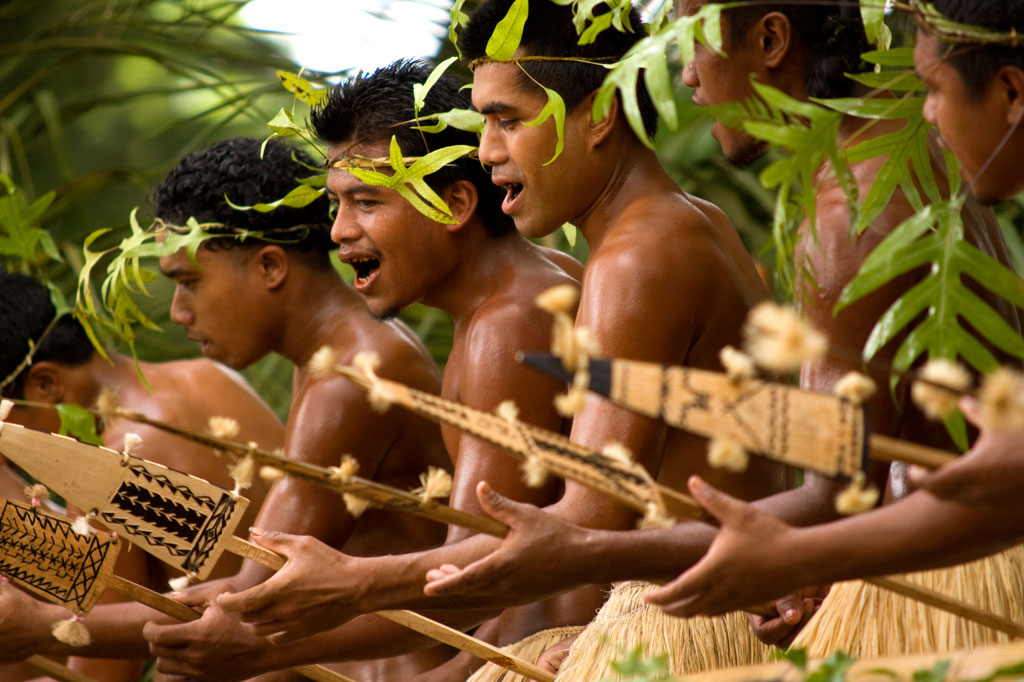 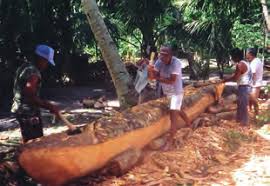 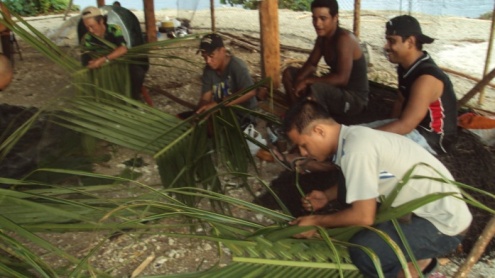 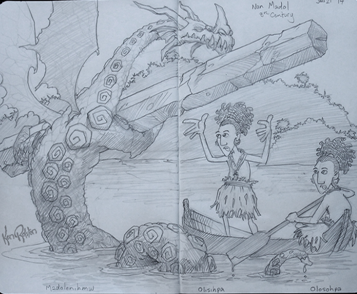 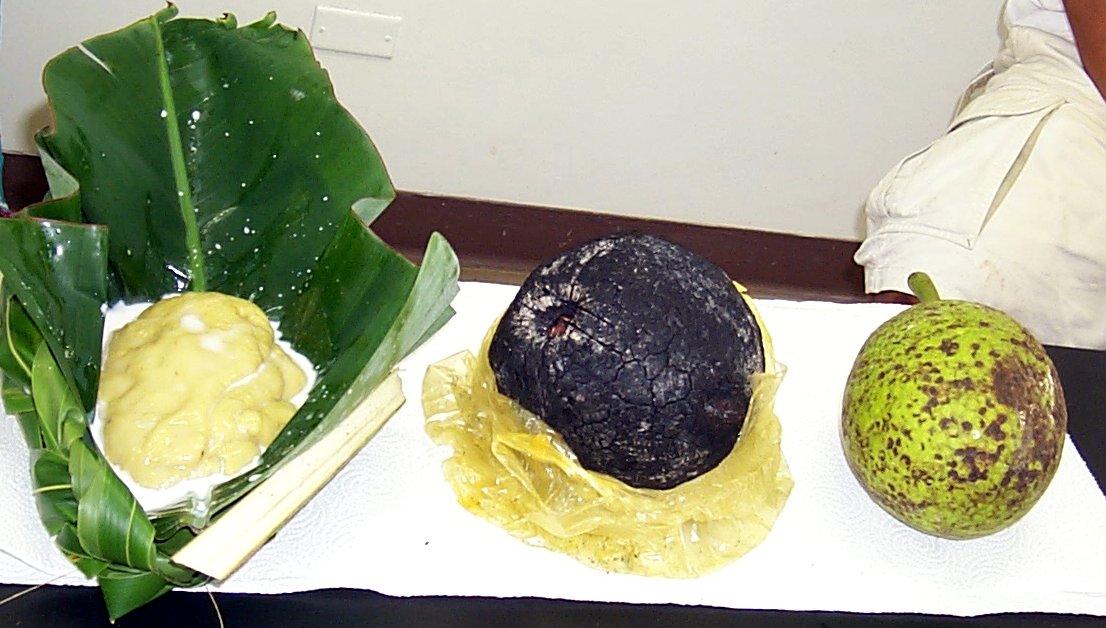 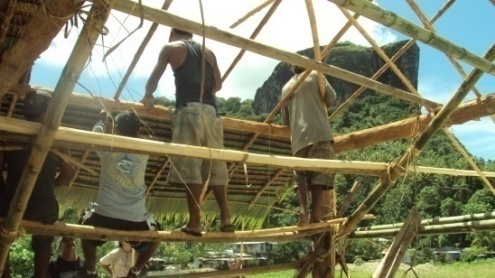 [Speaker Notes: Ethnography (from Greek ἔθνος ethnos "folk, people, nation" and γράφω grapho "I write") is the systematic study of people and cultures.]
Development
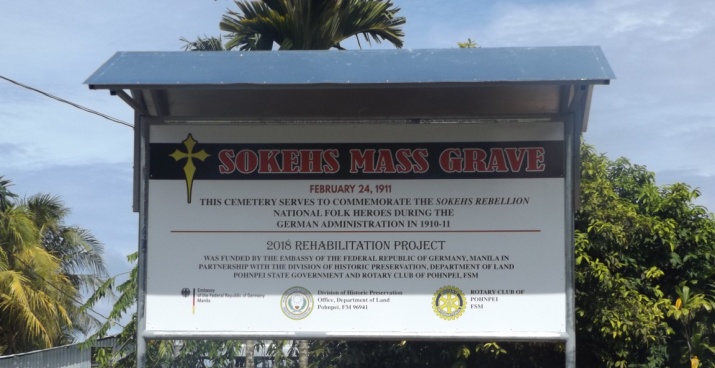 The Office is  currently working in collaboration with the All the respected Stake Holders and Land Owners in identifying Historical or Cultural Sites for Nomination onto the Pohnpei State Registry of Historical Properties Tourism Promotion and Attractions (Lenger Island)

Development of Sokehs Ridge, Pohndollap
(FSM Congress)

Preservation, Restoration and/or Rehabilitation Projects
	(German Ambassador)
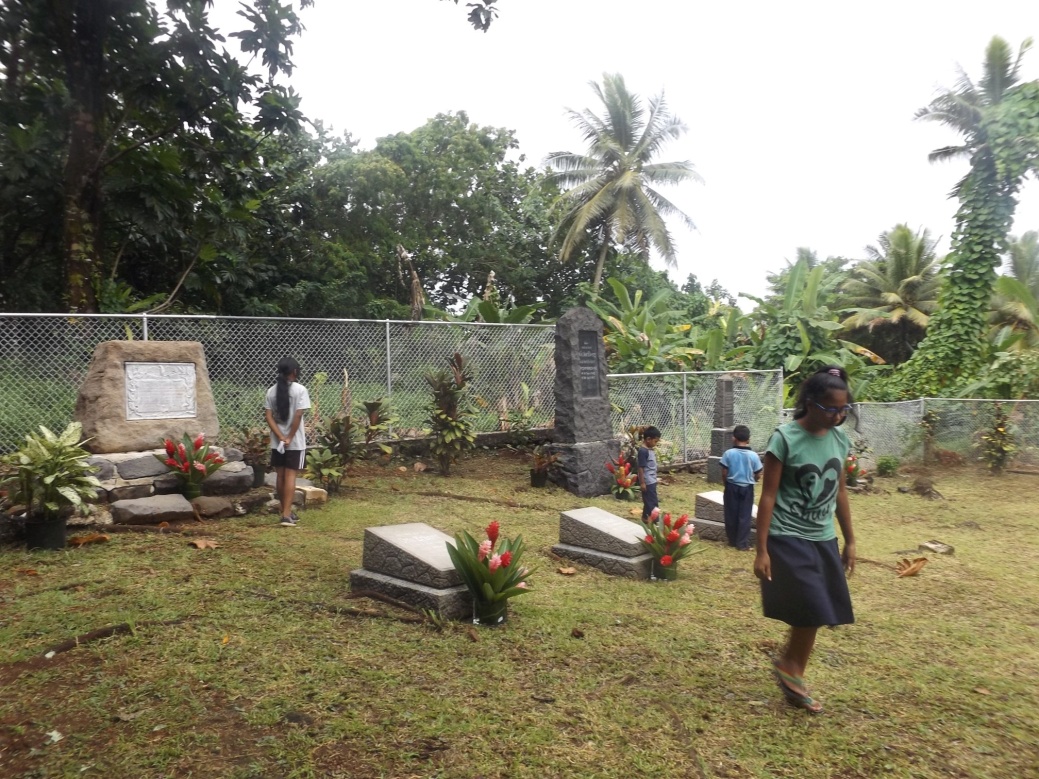 Development
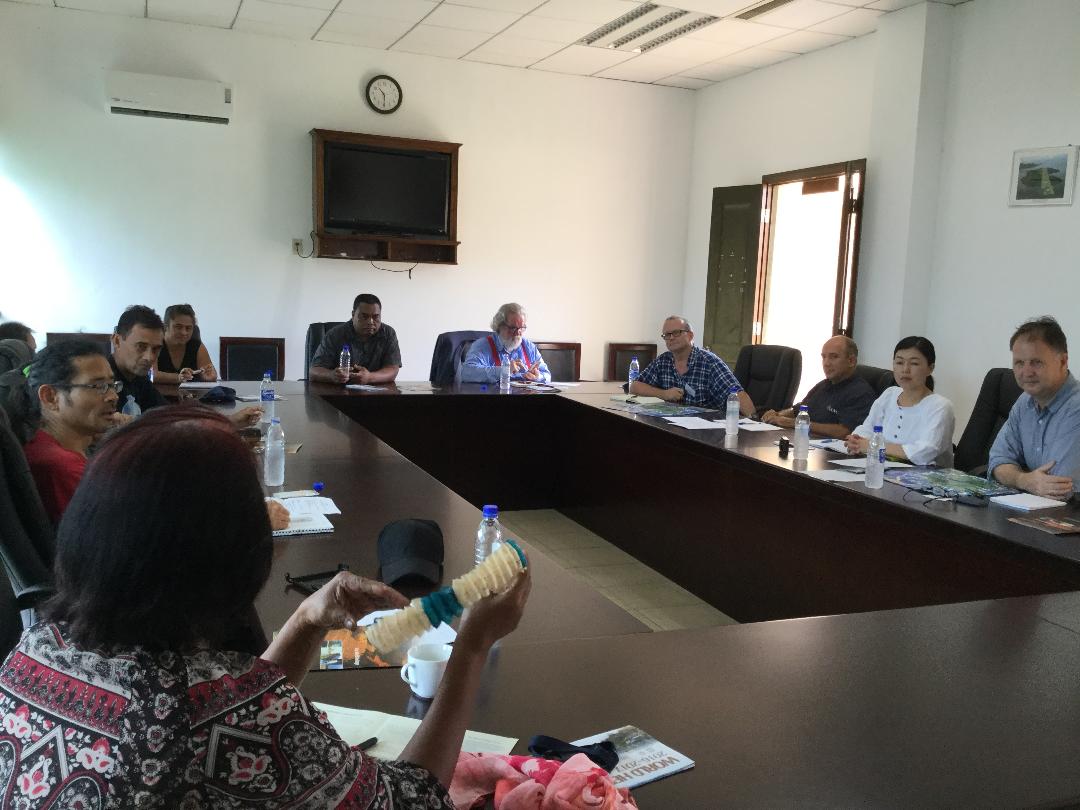 Nan Madol World Heritage Site
Sustainable Conservation of the Nan Madol World Heritage Site. (AFCP, U.S. Embassy and UNESCO)
Nan Madol Visitor Center Project (Japan Government Grant Assistant for Cultural Grassroots Project Scheme, Japan Embassy)

HPO Maintenance Unit
Clearing of Historical Sites and Parks
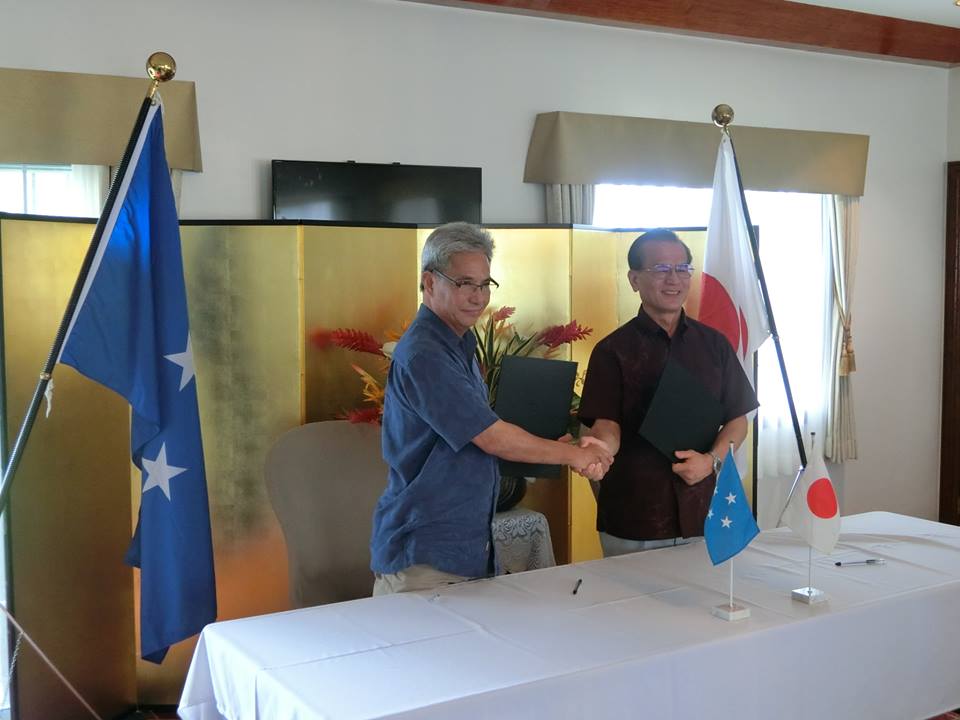 Public Education
Awareness and Outreach Via…
Tour Guide
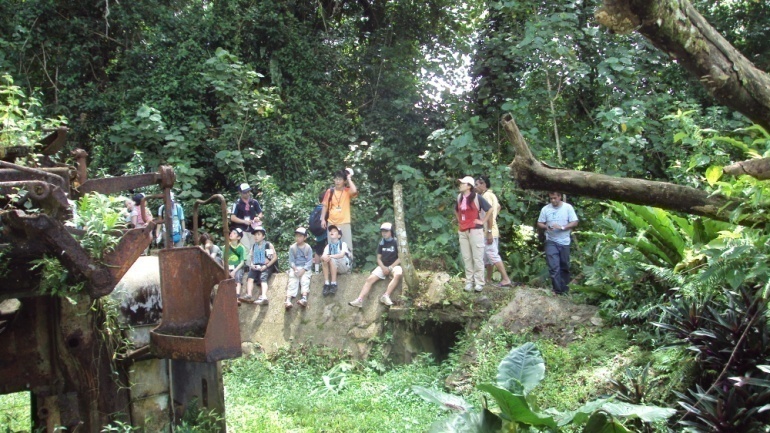 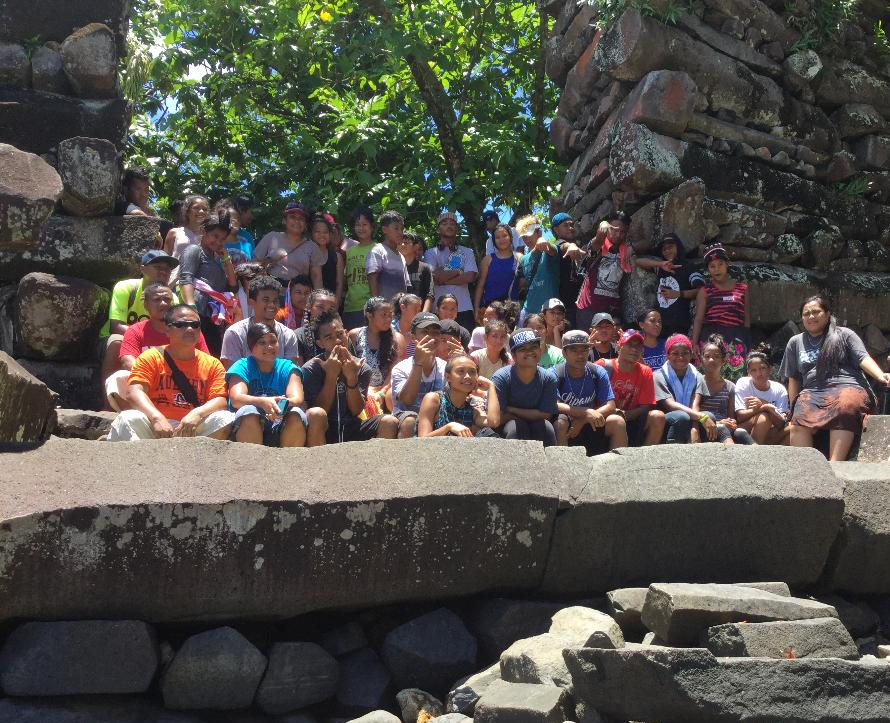 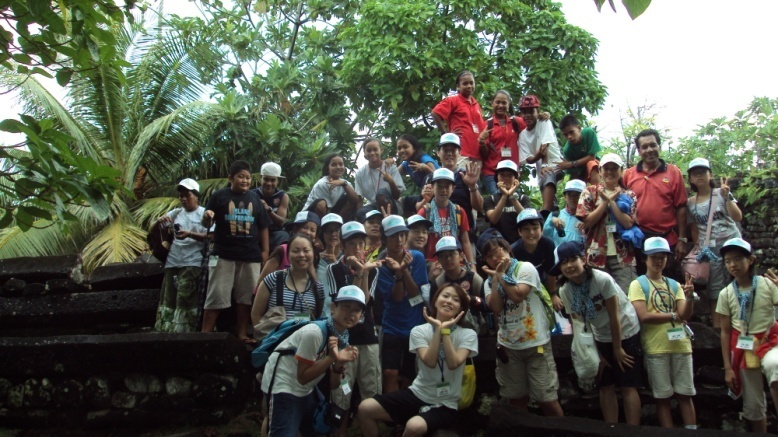 Public Education
Awareness and Outreach Via…
Tour Guide
School Session
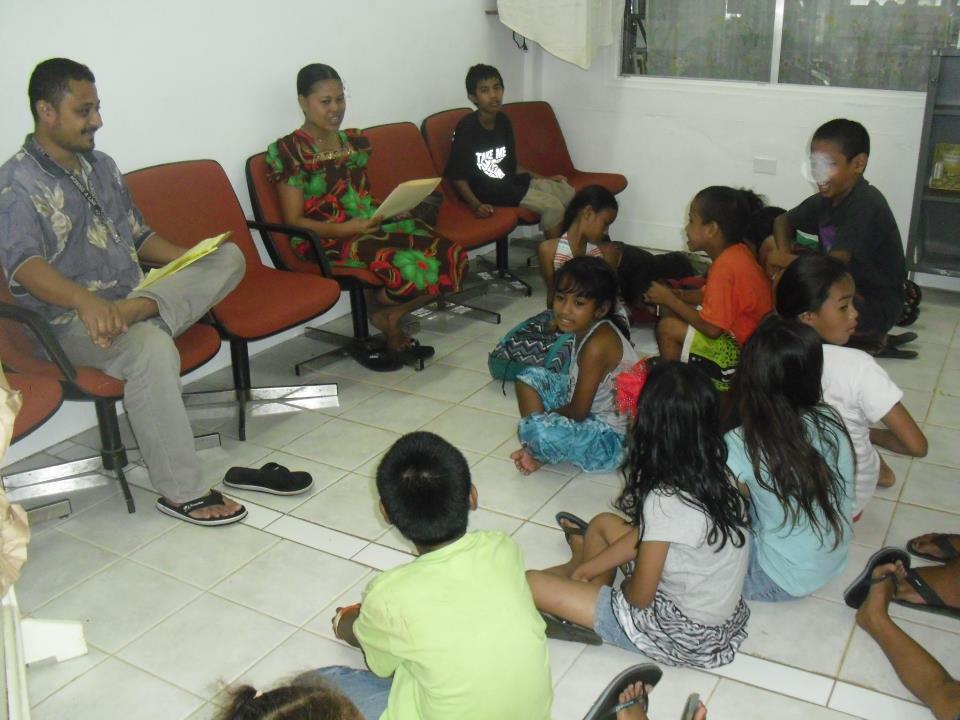 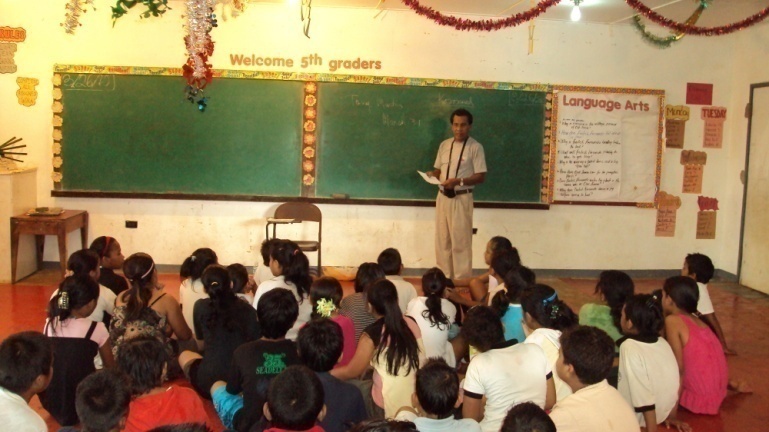 Public Education
Awareness and Outreach Via…
Tour Guide
School Session/
Meetings/ Consultation/ 
	Workshops/Training/ Projects
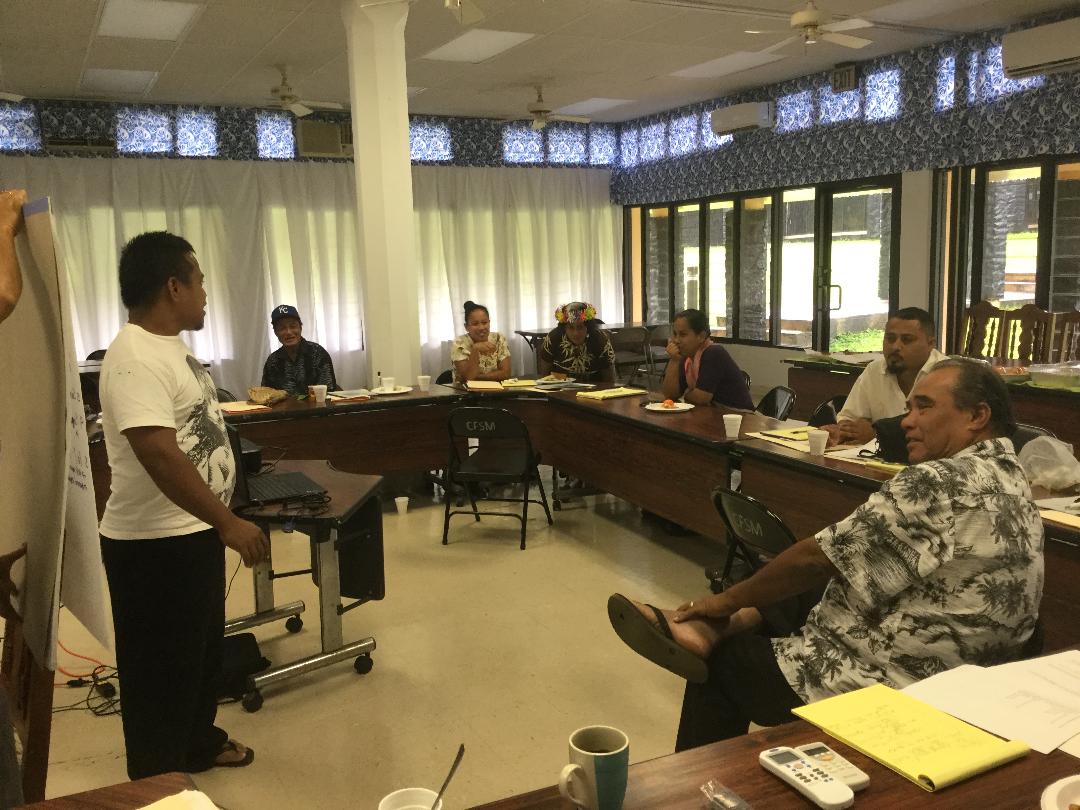 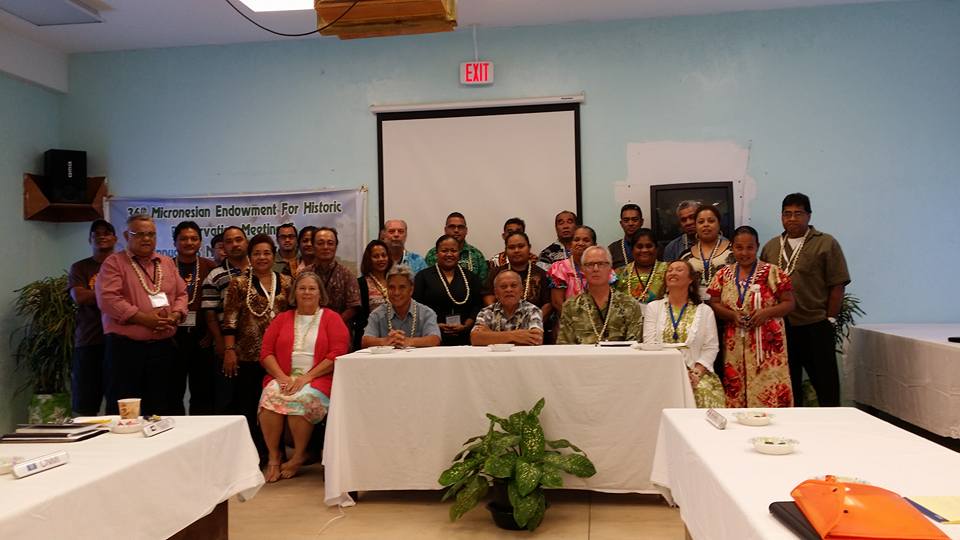 Public Education
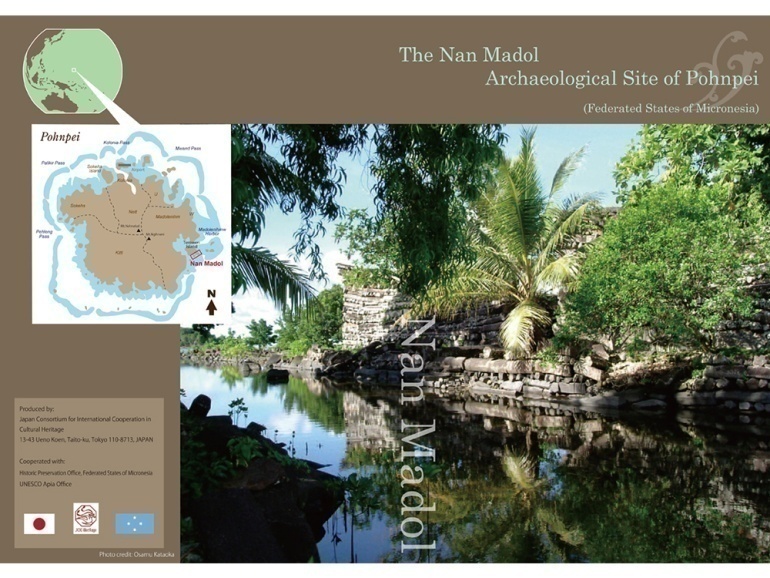 Awareness and Outreach Via…
Tour Guide
School Session/
Meetings/ Consultation/
	Workshops/Training/Projects
Publications (Calendar, Pamphlets, Brochures, Maps , Articles etc.)
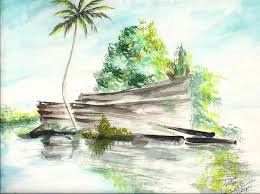 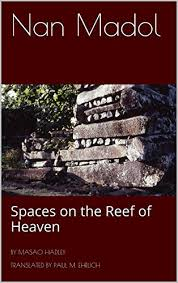 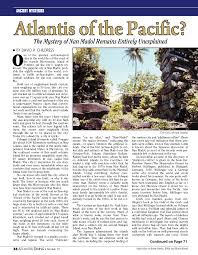 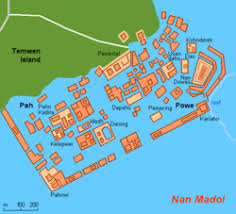 Public Education
Awareness and Outreach Via…
Tour Guide
School Session/
Meetings/ Consultation/
	Workshops/Training/ Projects
Publications (Calendar, Pamphlets, Brochures, Maps , Articles etc.)
Social Media
	“Nahlikend en Leng” Radio Broadcast
 https://www.facebook.com/groups/182966081811703/
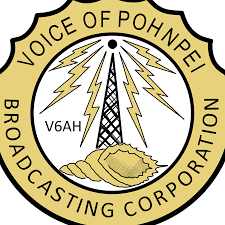 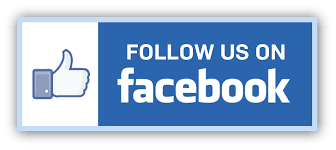 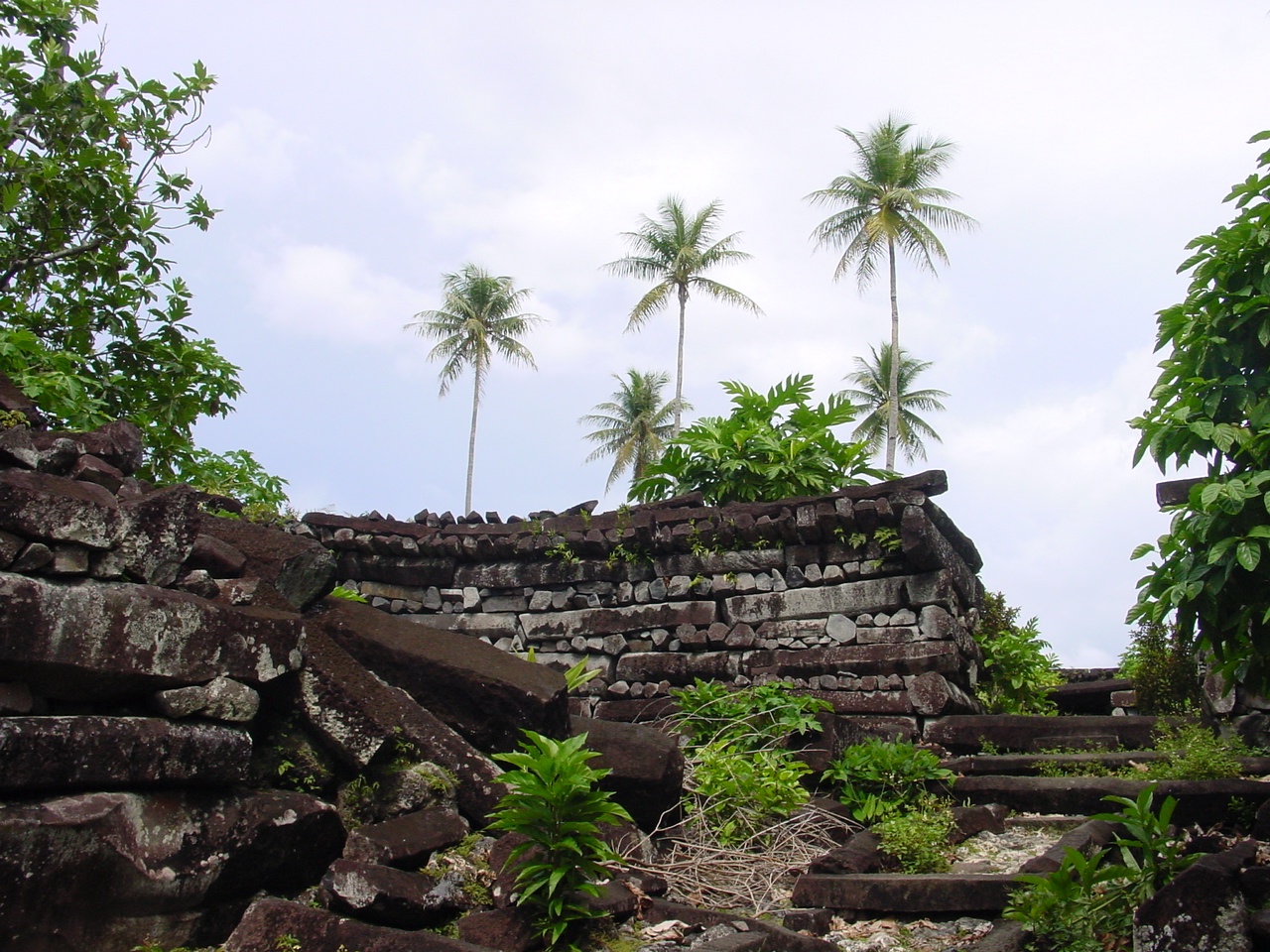 QUESTIONS?
KALAHNGAN
OH 
KASELEHLIE MAINGKO!